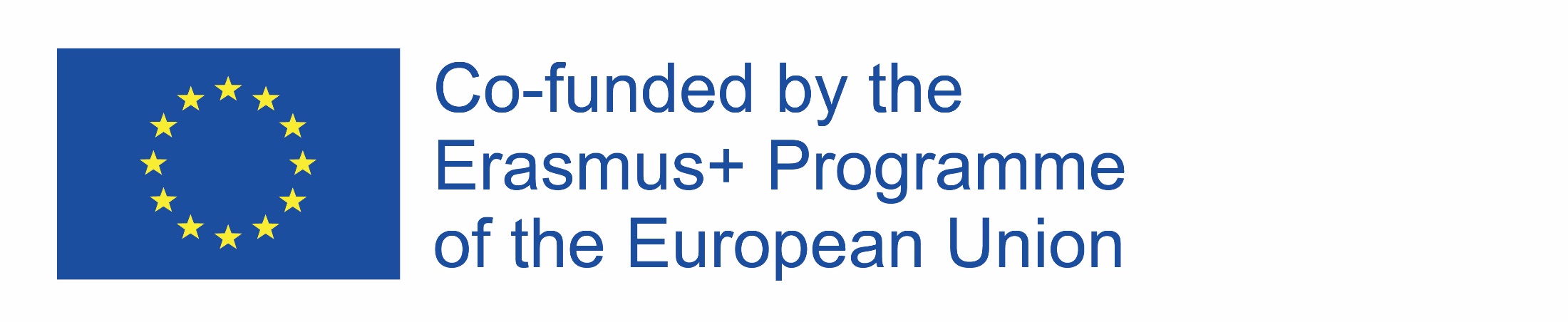 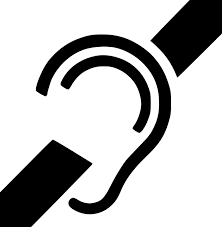 „Co dalej po gimnazjum –moja szkoła, mój wybór”Web Quest przeznaczony dla uczniów gimnazjum Jako wsparcie w zajęciach z doradztwa zawodowego z uczniami z dysfunkcją słuchu
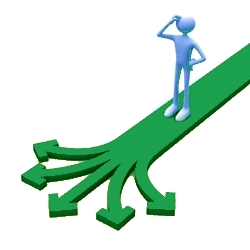 Opracowała: Maria Smorąg
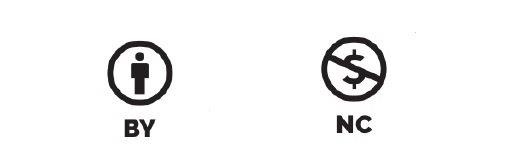 Spis treści:
1. Wprowadzenie
2. Zadania
3. Proces
4. Źródła
5. Ewaluacja
6. Konkluzja
7. Poradnik dla nauczyciela
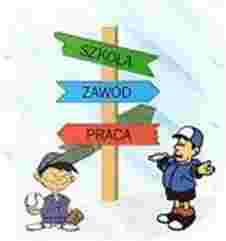 Wprowadzenie
Jesteście uczniami klasy III gimnazjum, przed wami ważna decyzja, związana z wyborem szkoły ponadgimnazjalnej.
Ta decyzja będzie miała wpływ na wasze dalsze życie, więc musi być odpowiedzialna i bardzo przemyślana.
Macie zapewne w głowach wiele pytań na które sami będziecie mogli sobie odpowiedzieć, dzięki zdobytej wiedzy.
Spróbujemy uporządkować informacje i jak najlepiej przygotować Was do tego ważnego wyboru.
Konfucjusz powiedział: „Wybierz zawód, który lubisz, a nigdy nie będziesz musiał pracować”.
Zadanie:
W Waszych głowach jest zapewne wiele pytań np.: 
Czy lepiej wybrać Liceum, czy Technikum, a może Szkoła Zawodowa?
Jeśli wybiorę Technikum lub Szkołę Zawodową ,to jaki będzie dla mnie najlepszy?
Czy szkoła powinna być blisko mojego miejsca zamieszkania, czy nie ma to znaczenia?
Czy moja niepełnosprawność słuchowa może mi przeszkodzić w zdobyciu zawodu o jakim marzę, czy wręcz przeciwnie?
Spróbujemy odpowiedzieć na te i inne pytania, tak aby Wasz wybór szkoły był najlepszy.
Zadanie:
Zadanie będzie podzielone na dwie części. W pierwszej części zadania będziecie pracować w grupach, w drugiej będziecie mieć pracę indywidualną.
Część I - PRACA GRUPOWA
Podzielicie się na dwie grupy, każda z grup będzie miała do opracowania inne zadanie (w podziale na grupy może pomóc wam nauczyciel):
Grupa I – waszym zadanie będzie przygotować prezentację lub plakat, które opisują rodzaje szkół na poziomie ponadgimnazjalnym (jak długo trwa w nich nauka, jakie zdobywamy kwalifikacje, jakimi egzaminami kończą się te szkoły, co dają te egzaminy, jak dalej możemy kształcić się - Liceum, Technikum, Zasadnicza Szkoła Zawodowa)
Grupa II – waszym zadanie będzie przygotować prezentację w której odpowiecie na pytanie: Co trzeba wziąć pod uwagę planując dalsze kształcenie (naukę)?. Wymienić osoby, które mogą pomóc w podjęciu decyzji o dalszej drodze kształcenia.  Jakie mogą być skutki, źle podjętych decyzji?.
Zadanie:
Każda z grup dodatkowo przygotuje listę szkół na poziomie ponadgimnazjalnym w waszym mieście (województwie) w których mogą uczyć się uczniowie niesłyszący i niedosłyszący.
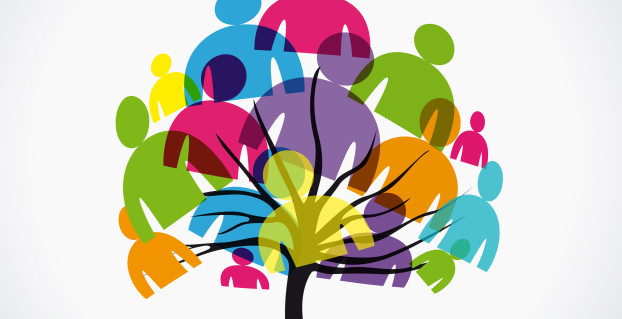 Zadanie:
PRACA INDYWIDUALNA
Po zakończeniu prezentacji, każdy z uczniów przygotuje mapę myśli dotyczącą wyboru swojej szkoły ponadgimnazjalnej.
Na tej mapie powinny być informacje:
Jaki to rodzaj szkoły?
W jaki zawodzie będziesz się kształcił?
Gdzie znajduje się wybrana przez Ciebie szkoła?
Co zaciekawiło Cię w ofercie edukacyjnej tej szkoły?
Czy szkoła ma internat?
Na wykonanie projektu jest czas dwa tygodnie
Proces – plan działania:
Proces
Informacji potrzebnych do przygotowania zadania szukajcie w podanych stronach internetowych lub innych wam znanych.
Prezentacja do I części zadania, może być przygotowana przy pomocy programu komputerowego Power Point, lub na kartonie wielkości min. A3. Praca musi być estetyczna (ładnie wykonana). W każdej prezentacji (plakacie) musi być podany:
1. Temat (inny dla każdej grupy).
2. Imiona, nazwiska uczniów którzy ją przygotowali.
3. Opracowanie tematu według wytycznych.
4. Każda grupa samodzielnie prezentuje swoją pracę.
5. Każda grupa prezentuje swoja pracę przed całą klasą.
W tej części zadania mogą wam pomóc rodzice, razem przeglądnijcie oferty edukacyjne różnych szkół dla niesłyszących i słabosłyszących. Porozmawiajcie na ten temat i wspólnie podejmijcie ważną decyzję dotyczącą Twojej dalszej drogi kształcenia.
Proces
Przygotowując indywidualną mapę myśli, należy wejść na stronę internetową szkoły która cię zainteresowała i wybrać z niej najważniejsze informacje.
Twoja mapa myśli powinna zawierać:
1. Imię nazwisko
2. Nazwę i adres szkoły, w której uczeń chce kontynuować naukę
3. Nazwę i krótką informację o zawodzie w którym chciałby się kształcić
4. Krótko napisać dlaczego tą szkołę chciałbyś wybrać (co Ci się w niej podoba)?
5. Można przykleić zdjęcia  wybranej szkoły, ważnych osiągnięć jej uczniów, mapkę dojazdową itp..
Źródła:
http://www.infirmator.kuratorium.krakow.pl
http://informator.kuratorium.krakow.pl
http://slideplayer.pl/slide/2876130/
http://www.eksperciwoswiacie.pl/dla-dyrektorow/szkoly/prawo-szkoly/art,53,nowa-struktura-szkolnictwa ponadgimnazjalnego.html
http://www.promotor.edu.pl/poradnik/poradnik08.html
http://www.ore.edu.pl/images/files/Oswiatowe_ABC.pdf
http://krakow.naszemiasto.pl/firmy/szkoly-ponadgimnazjalne
http://szkolyspecjalne.malopolskie.szkolnictwa.pl
http://pppluban.org/planowanie-drogi-edukacyjnej-i-zawodowej-uczniow-czynniki-wyboru-zawodu/
Źródła:
http://www.niepelnosprawni.pl/ledge/x/163751
www.koweziu.edu.pl/download.php
Ewaluacja:
Ewaluacja:
Ewaluacja
ocena:
Konkluzja
Wykonując samodzielnie ten projekt mieliście możliwość poznania różnych źródeł internetowych, oraz zasad bezpiecznego korzystania z Internetu.
Zapoznaliście się z rodzajami szkół ponadgimnazjalnych i możliwościami jakie dają uczniom.
Dowiedzieliście się jak wiele informacji trzeba wziąć pod uwagę przy wyborze szkoły, zawodu.
Poznaliście skutki, źle podjętych.
Poznaliście oferty edukacyjne szkół kształcących osoby niesłyszące i niedosłyszące na poziomie ponadgimnazjalnym.
Zapoznaliście się z ofertą edukacyjną i zebraliście informacje o szkole w której chcielibyście się dale kształcić.
Poznaliście zasady współpracy w grupie, zasady dobrej komunikacji.
Konkluzja:
Nauczyliście się, że warto czytać, przeglądać różne źródła, aby móc wyrobić sobie własne zdanie na ważne dla nas tematy.
Mieliście możliwość przygotowania i zaprezentowania mapy myśli opisującej wybraną przez was szkołę w której być może zdobywać zawód.
Zaznajomiliście się z różnymi źródłami internetowymi, pomagającymi przygotować zadanie 
Prezentując swoje zadania poznaliście zasady autoprezentacji oraz umiejętności występów publicznych.
Byliście w pełni odpowiedzialni za zdobywanie wiedzy.
Wasza praca może posłużyć za wzorzec współpracy i współdziałania dla innych grup, klas. 
GRATULUJEMY !!!
Poradnik dla nauczyciela
1. Przed rozpoczęciem projektu, należy dokładnie zapoznać uczniów z treścią zadań, dostosowując sposób komunikacji do możliwości uczniów.
2. Należy zapoznać uczniów z zasadami bezpiecznego korzystania z Internetu. Nauczyciel powinien z uczniami przejrzeć źródła internetowe, pomagają w ich zrozumieniu.
3. Pierwszą część projektu tj. prezentacja lub plakat, uczniowie powinni opracować w części lub w całości na zajęciach w szkole. Nauczyciel powinien pomóc opracować plan pracy obu grupom, które ułatwią prawidłowe wykonanie projektu.
4. Grupa druga ma nieco trudniejsze zadanie, nauczyciel powinien tak dobrać grupy, aby uczniowie poradzili sobie z wykonaniem tego zadania. Jeżeli będzie taka potrzeba, nauczyciel może poprosić o pomoc pedagoga szkolnego, aby udzielił wskazówek (szczególnie grupie drugiej).
5. Praca indywidualną uczniowie powinni wykonać w domu z pomocą rodziców. Należy wcześniej uprzedzić rodziców o planowanej tematyce projektu i poprosić o rozmowę z dziećmi na ten temat. Jeśli rodzice nie maja w domu dostępu do Internetu, można zaproponować skorzystanie z dostępu do sieci na terenie szkoły. Istotne jest, aby uczniowie i rodzice wspólnie przemyśleli tą część zadania.
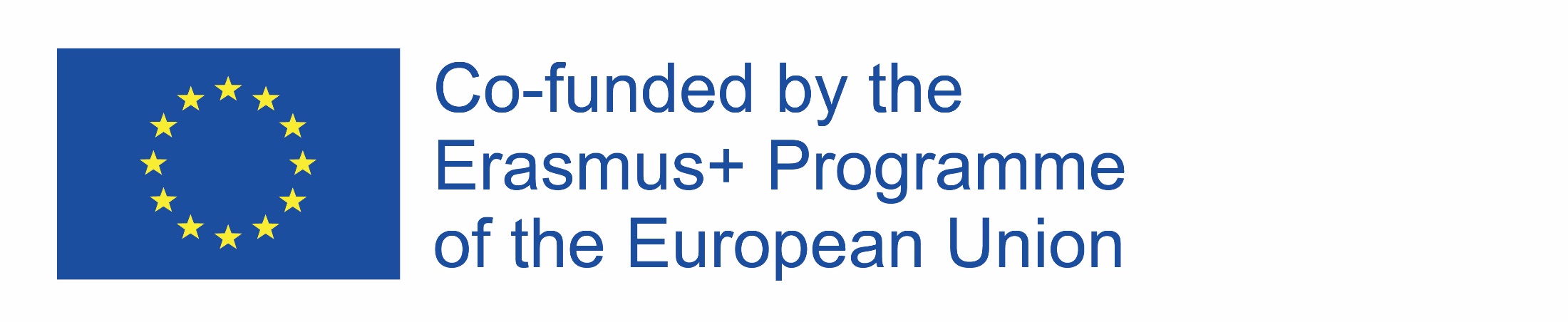 Poradnik dla nauczyciela
6. Należy jednocześnie uwzględnić potrzebę samodzielnego podjęcia decyzji przez ucznia, dotyczącej wyboru dalszego etapu kształcenia, szczególnie jeśli ta potrzeba , jest rozbieżna z oczekiwaniami rodziców. Jeśli uczeń ma dokładnie przemyślany wybór szkoły na poziomie ponadgimnazjalnym i nie potrzebuje konsultować się z rodzicami, to nie należy go do tego zmuszać.
7. Nauczyciel może zmienić rodzaje źródeł internetowych lub innych jeśli uzna, że będzie to korzystniejsze dla jego uczniów. Na przykład jeśli uzna, że cenniejsze dla uczniów będzie rozmowa z pedagogiem szkolnym, może zmienić zasady korzystania ze źródeł.
8. W zależności od możliwości uczniów (dodatkowych sprzężeń) nauczyciel powinien przeznaczyć na projekt od 2 do 4 tygodni (łącznie z prezentacją projektu). 
9. Projekt powinien być realizowany pod koniec klasy trzeciej gimnazjum, kiedy to uczniowie stoją przed wyborem związanym z dalszym etapem kształcenia.
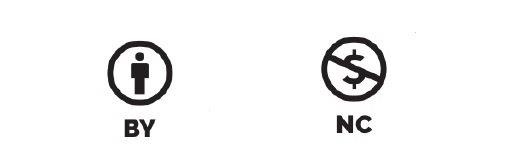